GODIŠNJE HRVATSKE TURISTIČKE NAGRADE 2025.

GODIŠNJA NAGRADA U RURALNOM TURIZMU
Podnositelji kandidature mogu biti turističke zajednice, obiteljska poljoprivredna gospodarstva, poljoprivredne zadruge, regionalna ili lokalna samouprava, udruge, tvrtke, obrti i druga tijela koja su relevantna pri procjeni kandidiranog projekta i smatraju da je isti pridonio unaprjeđenju kvalitete i održivosti ruralnog turizma te ostvaruje ekonomske i ekološke učinke i povećava uključenost lokalne zajednice.
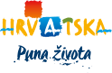 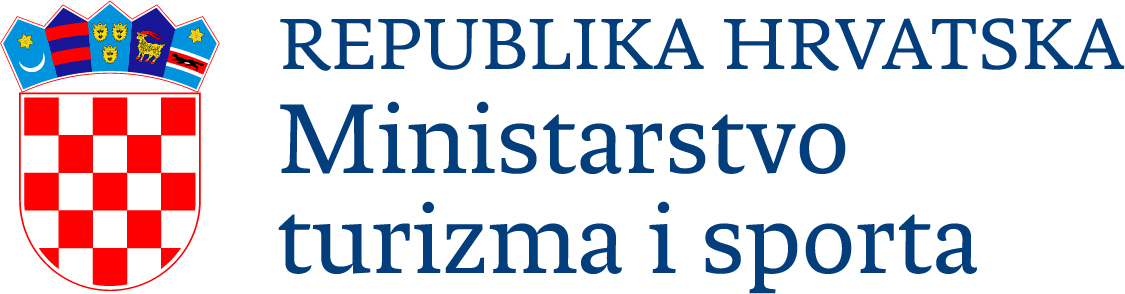 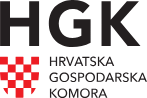